ГОСУДАРСТВЕННАЯ ИТОГОВАЯ АТТЕСТАЦИЯ 2024
Ознакомление с Порядком проведения ГИА-9.
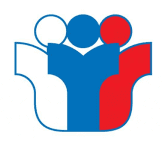 Нормативно-правовые документы, регламентирующие проведение ГИА
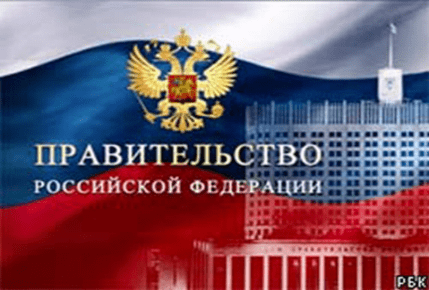 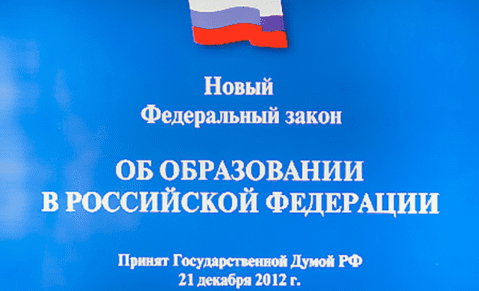 Федеральный закон 
от 29.12.2012 N 273-ФЗ
"Об образовании 
в Российской Федерации"
Постановление Правительства РФ о формировании и ведении 
ФИС ГИА и приема и РИС ГИА  от 31.08.2013 № 755
Приказ Минпроса и Рособрнадзора от 04.04.2023 г. № 232/551
ОБРАЗЕЦ КОЛОНТИТУЛА
Утверждены Минпросвещения РФ:
Порядок проведения ГИА-9
 Порядок проведения итогового собеседования
 Единое расписание и продолжительность проведения ОГЭ по каждому предмету
УЧАСТНИКИ ГИА-9
ОБУЧАЮЩИЕСЯ  9 классов 
не имеющие академической задолженности;
выполнившие учебный план в полном объеме;
получившие «зачет» по итоговому собеседованию
ДОПУСК К ЭКЗАМЕНАМ
Решение  Педагогического совета
Сроки регистрации на участие в  ГИА
Подача 2-х заявлений:
на итоговое собеседование (до 31 января 2024 г.);
на сдачу ОГЭ (до 1 февраля 2024 г.)
Внести корректировку по выбору экзаменов возможно: до 1 марта 2024 г.
ГИА-9
- 4 экзамена; 
- оценивание по 5-ти бальной шкале;
Обязательные предметы: 
русский язык и математика + 2 предмета по выбору
До 1 марта  возможно внести изменения. 
Не создавать новое заявление, а вносить изменение в имеющееся .
Участники с ОВЗ (заключение ЦПМПК) имеют право выбора
 ОГЭ или ГВЭ (2 экзамена)
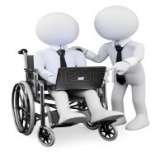 Допуск к ОГЭ (ГВЭ) – итоговое собеседование
https://fipi.ru/itogovoye-sobesedovaniye
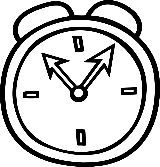 14 февраля 2024 г.
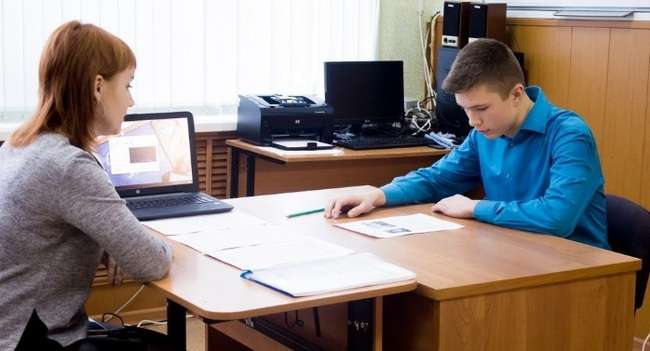 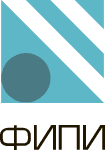 Отсутствие по уважительной причине; «незачет»; удаление
15 минут
Участники с ОВЗ (справка, заключение ТПМПК): особые условия; продолжительность +30 минут
13 марта 2024 года
15 апреля 2024 года
[Speaker Notes: Итоговое собеседование направлено на проверку коммуникативной компетенции обучающихся IX классов — умения создавать монологические высказывания на разные темы, принимать участие в диалоге, выразительно читать текст вслух, пересказывать текст с привлечением дополнительной информации.]
Структура итогового собеседования:
1 задание – чтение текста
2 задание – пересказ прочитанного текста
3 задание – монологическое высказывание на выбор 
(описание фотографии, повествование на основе жизненного опыта, рассуждение по одной из сформулированных проблем)
4 задание – диалог (беседа по теме предыдущего задания)
Расписание ГИА-2024
Основной период:
21 мая – иностранный язык (письменно)
22 мая – иностранный язык (устно)
27 мая – биология, информатика, обществознание, химия
30 мая – география, история, химия, физика
3 июня – русский язык
6 июня – математика
11 июня – информатика, обществознание, география
14 июня - биология, информатика, литература, физика
24 июня – 2 июля – резервные дни
Дополнительный период:
3 – 13 сентября 2024 г.
18 – 24 сентября – резервные дни
Продолжительность экзаменов:
Математика, русский язык, литература – 3 часа 55 минут  
      (235 минут)
Физика, обществознание, история, химия – 3 часа 
      (180 минут)
Информатика, география, биология – 2 часа 30 минут 
      (150 минут)
Английский язык: - письменная часть – 2 часа (120 минут)
                                         - говорение – 15 минут
Аттестат об основном общем образовании
Минимальные баллы:
Русский язык: 15Математика: 8 (не менее 2 баллов из 8 получено за выполнение заданий по геометрии)Физика: 11Обществознание: 14Литература: 16Химия: 10Информатика: 5География: 12Биология: 13История: 11Английский язык: 29
Перевод баллов в оценку: для каждого предмета – своя шкала перевода
Ресурсы для подготовки к ГИА
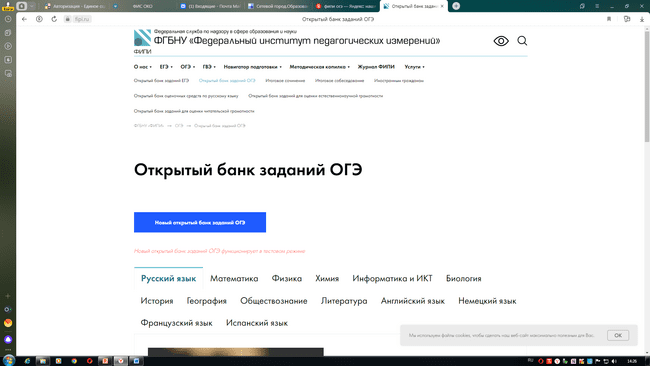 https://fipi.ru/
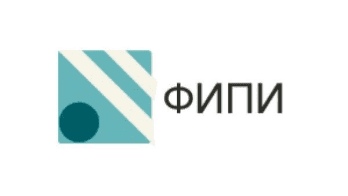 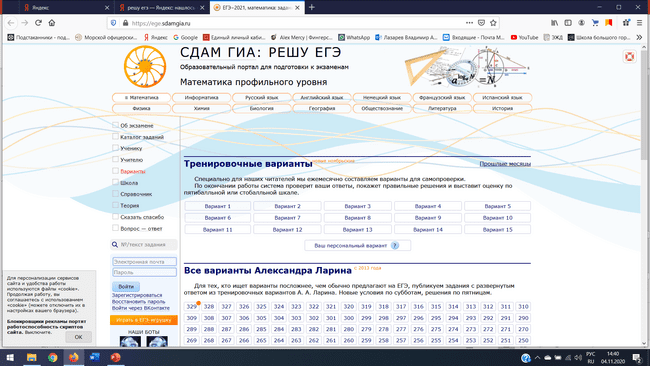 Ресурсы для подготовки 
к ГИА
14
Ресурсы для подготовки к ОГЭ:
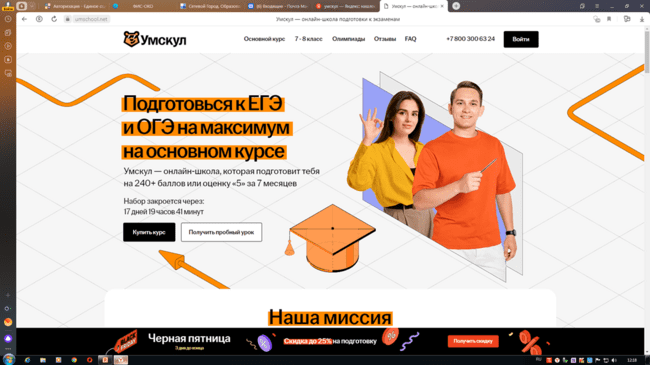 «Порядок и организация индивидуального отбора при приеме в 10-е профильные классы в 2024-2026 уч.г.»
От чего зависит выбор профиля?
От профессиональных устремлений школьника и его планов на будущее: 

будет ли продолжать профильное изучение отдельных предметов в специализированном учебном заведении; 
будет ли изучаемый предмет служить для него средством изучения другой предметной области; 
собирается ли выпускник использовать знания в практической деятельности сразу после окончания школы.
Структура профиля
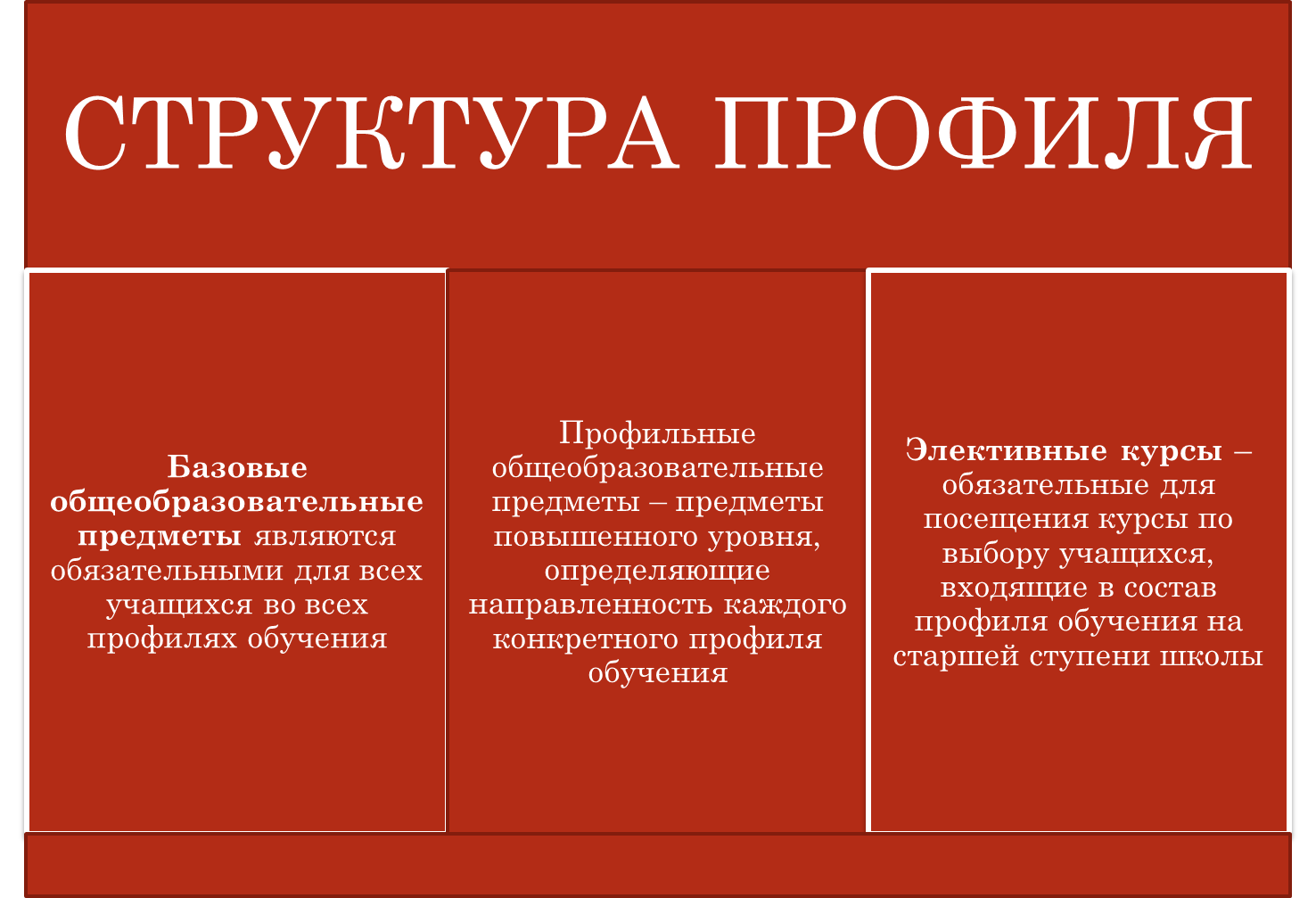 Профильное обучение в школе. Это что такое?
Главная цель профильного обучения – самоопределение учащихся 

Профильное образование – это углубление знаний, склонностей, совершенствование ранее полученных навыков через создание системы специализированной подготовки в старших классах общеобразовательной школы.

Эта подготовка ориентирована на индивидуализацию обучения 
и профессиональную ориентацию обучающихся с учетом реальных потребностей рынка труда.
Родители также могут оказать помощь выпускнику в подготовке к Государственной итоговой аттестации:

систематический контроль успеваемости во взаимодействии с образовательной организацией;


стимулирование систематической работы ученика с тренировочными экзаменационными заданиями (интернет-ресурсы, портал «Мои достижения», сборники заданий на печатной основе и т.д.);

формирование и поддержка уверенности учащегося в своих силах;

содействие формированию понимания у ученика ответственности за своё образование, а также бесперспективности шпаргалок и иных запрещённых к использованию на ГИА источников информации.
[Speaker Notes: Школа не может подготовить выпускника к экзамену против его желания и без его участия!]
ФЕДЕРАЛЬНЫЕ ОБРАЗОВАТЕЛЬНЫЕ ПРОГРАММЫ (ФОПы)
В соответствии с ФЗ от 24.09.2022 № 371-ФЗ «О внесении изменений в Федеральный закон «Об образовании в Российской Федерации»  и ст. 1 ФЗ «Об обязательных требованиях в Российской Федерации» с 01.09.2023 основные общеобразовательные программы подлежат  приведению в соответствие с федеральными образовательными программами.
ФОП СОО
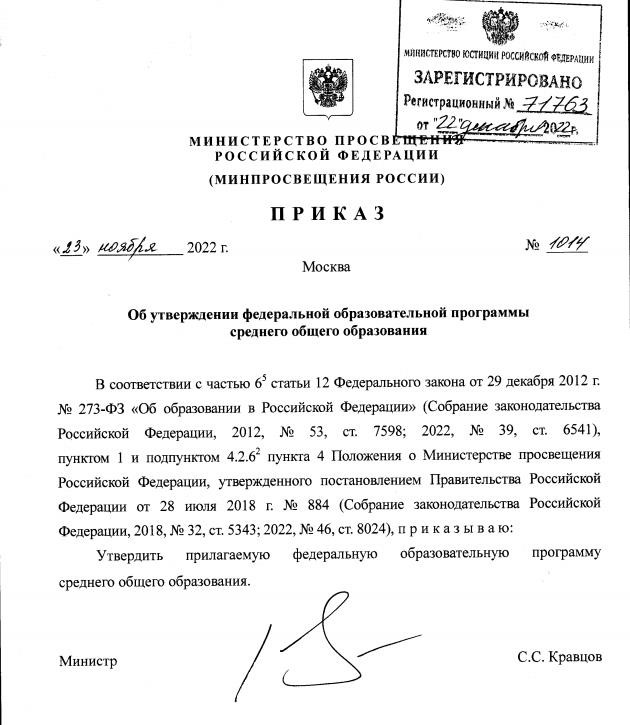 На каждый уровень образования разрабатывается одна ООП на основе ФОП
Учебный план СОО

Учебный план профиля обучения и (или) индивидуальный
учебный план должны содержать
не менее 13 учебных
обязательных предметов:
"Русский язык"
"Литература"
"Иностранный язык"
"Математика"
"История"
"Физическая культура"
"Основы безопасности жизнедеятельности"



Физика
Информатика
Химия
Биология
Обществознание
География
и предусматривать изучение не менее 2 учебных
предметов на углубленном уровне из соответствующей
профилю обучения предметной области и (или) смежной с ней предметной области
В 2024-2026 учебном годув МАОУ «Школа №45» планируется открыть 
Следующие профильные 
10 классы: 

Гуманитарный
Технологический
Профили обучения и сочетание предметов в них
Структура профиля
В соответствии с частью 5 ст. 67 с Федеральным законом от 29.12.2012 № 273-ФЗ «Об образовании в Российской Федерации»,
-	Порядком организации индивидуального отбора обучающихся при приеме (переводе) в государственные и муниципальные образовательные организации Республики Башкортостан для получения основного общего и среднего общего образования с углубленным изучением отдельных учебных предметов или для профильного обучения, утвержденным постановлением Правительства Республики Башкортостан от 13.01.2014 г. № 4 «Об утверждении Порядка организации индивидуального отбора обучающихся при приеме (переводе) в государственные и муниципальные образовательные организации Республики Башкортостан для получения основного общего и среднего общего образования с углубленным изучением отдельных учебных предметов или для профильного обучения», 
-	Положением МАОУ «Школа с углубленным изучением отдельных предметов» «Организация индивидуального отбора обучающихся при приеме (переводе) для получения основного общего и среднего общего образования с углубленным изучением отдельных учебных предметов или для профильного обучения».
Индивидуальный отбор  будет являться  обязательным при приёме или переводе  
в профильные 10-е классы.
26
ПОЛОЖЕНИЕ
о правилах отбора при приеме в профильные 
10-е классы МАОУ «Школа №45»
 ГО г.Уфа РБ на сайте
Прием в 10 (профильный) класс общеобразовательной организации
Федеральный закон от 29 декабря 2012 года № 273-ФЗ «Об образовании в Российской Федерации 

При приеме на обучение в профильные классы  образовательная организация вправе организовать индивидуальный отбор обучающихся (в соответствии с постановлением Правительства Республики Башкортостан от 13.01.2014 г. № 4).
Положение школы об индивидуальном отборе (на сайте).
Отбор проводится по результатам успеваемости с учетом прохождения государственной итоговой аттестации по профильным предметам
УСЛОВИЯ приема
Родители  (законные представители) обучающихся подают заявление об   участии   в   индивидуальном   отборе на   имя   руководителя   школы по  установленной форме  не позднее 10 календарных дней до даты начала индивидуального отбора. 

К заявлению прилагаются копии следующих документов обучающихся:
-аттестат об основном общем образовании;
- выписка из ведомости о результатах ГИА по обязательным предметам ;
-грамоты, дипломы, сертификаты, удостоверения и иные документы, подтверждающие учебные, интеллектуальные, творческие и спортивные достижения (победные и призовые места)  за последние 2 года (при наличии).
ЭТАПЫ приема
1 этап - экспертиза представленных документов - проводится в течение 5 рабочих дней со дня начала индивидуального отбора. Экспертиза документов проводится по балльной системе согласно критериям Положения:
2 этап - составление рейтинга обучающихся.
3 этап - принятие решения о рекомендации к зачислению поступающих для получения среднего общего образования с углубленным изучением отдельных предметов.
РЕЙТИНГ
Рейтинг поступающих выстраивается по убыванию (от большего результата к меньшему) на основании:
• среднего балла аттестата об основном общем образовании,
• результатов ОГЭ по русскому языку, математике предметам, выбранным поступающим для углубленного изучения,
• результатов участия в конкурсных мероприятиях.
Конкурсный РЕЙТИНГ
ПРЕИМУЩЕСТВЕННОЕ ПРАВО
победители и призеры Всероссийских, муниципальных и региональных олимпиад по предметам профильного обучения:
 участники региональных конкурсов научно-исследовательских работ или проектов по предметам профильного обучения:
ПРЕИМУЩЕСТВЕННОЕ ПРАВО
имеющие по итогам учебного года за 9-й класс средний балл аттестата об основном общем образовании не ниже 4,5:
обладатели похвальных грамот «За особые успехи в изучении отдельных предметов» (по профильным предметам):
выпускники 9-х классов образовательных организаций, получившие по итогам государственной итоговой аттестации положительные отметки («4» и «5» баллов) по профильным учебным предметам.
ПРЕИМУЩЕСТВЕННОЕ ПРАВО
При равных результатах индивидуального отбора определяющим является средний балл аттестата об основном общем образовании.
Рейтинг достижений, поступающих доводится организацией до сведения родителей (законных представителей) под подпись в течение двух рабочих дней, а также посредством размещения сведений на сайте школы и информационном стенде.
MАОУ «Школа №45»
Поступление в 10-е профильные классы -  важный и осознанный выбор дальнейшего маршрута получения образования
УСПЕХОВ НА ГИА-9!
БЛАГОДАРИМ ЗА ВНИМАНИЕ